บทที่ 5  การร่วมกันสร้างความคิดและแนว			  ทางการแก้ปัญหา (Ideate)
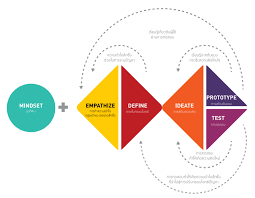 ผู้ช่วยศาสตราจารย์จุฑาวุฒิ จันทรมาลี
หลักสูตรวิทยาศาสตรบัณฑิต สาขาวิชาวิทยาการคอมพิวเตอร์
คณะวิทยาศาสตร์และเทคโนโลยี มหาวิทยาลัยสวนดุสิต
บทนำ
หลังจากที่ได้กำหนดปัญหา (Define) ของผู้ใช้งานได้อย่างชัดเจนแล้ว ขั้นตอนต่อไป คือ การระดมความคิด (Ideate) เพื่อหาทางออกให้กับปัญหาของผู้ใช้งาน (User) ในขั้นตอนนี้ เป้าหมาย คือ การค้นหาไอเดียสร้างสรรค์ที่จะสามารถตอบโจทย์ปัญหาและความต้องการของผู้ใช้งานได้มากที่สุด ดังนั้นสิ่งที่สำคัญ คือ การส่งเสริมให้สมาชิกในทีมนักออกแบบสามารถใช้พลังแห่งความสร้างสรรค์และจินตนาการได้อย่างเต็มที่ผ่านการระดมสมองในทีม (Group Brainstorm) และในขั้นตอนนี้ สิ่งสำคัญที่สุด คือ การระดมความคิดเพื่อให้ได้ไอเดียที่มีความหลากหลาย และมีปริมาณมากที่สุด ทั้งนี้ก็เพื่อที่จะเพิ่มโอกาสในการค้นพบไอเดียที่ดีที่สุดที่จะสามารถตอบโจทย์ปัญหาของผู้ใช้งานได้ โดยไอเดียที่ดีจะต้องสามารถที่จะลดความรู้สึกทางด้านลบของผู้ใช้งานและหรือเพิ่มความรู้สึกทางด้านบวกของผู้ใช้งานในประสบการณ์นั้น
ความหมายและความสำคัญของการกำหนดปัญหา
ความหมายของการสร้างความคิดและแนวทางการแก้ไขปัญหา
การสร้างความคิดและแนวทางการแก้ไขปัญหา หมายถึง การระดมความคิดใหม่ ๆ อย่างไม่มีขีดจํากัด หรือการสร้างความคิดต่าง ๆ ให้เกิดขึ้นโดยเน้นการหาแนวคิดและแนวทางในการแก้ไขปัญหาให้มากที่สุด หลากหลายที่สุด โดยความคิดและแนวทางต่าง ๆ ที่คิดขึ้นมานั้นก็เพื่อตอบโจทย์ปัญหาที่เกิดขึ้นในขั้น Define
ความสำคัญของการสร้างความคิดและแนวทางการแก้ไขปัญหา
การสร้างความคิดนั้นมีความสำคัญเป็นอย่างมากที่จะช่วยในเรื่องของการระดมสมองในทีม แนะนําทักษะและเทคนิคต่าง ๆ ที่จำเป็นสำหรับการระดมความคิดอย่างสร้างสรรค์และอิสระเพื่อให้เกิดไอเดียที่ดีที่สุดในการตอบโจทย์ปัญหา รวมถึงวิธีการประเมินและคัดเลือกไอเดียที่ได้ระดมมา เพื่อทำการเลือกไอเดียที่คิดว่าดีที่สุดนําไปสร้างเป็นต้นแบบและทำการทดสอบสมมติฐานต่อไป
หลักการในการระดมความคิดในทีม
เป้าหมายของขั้นตอนการระดมความคิด คือ การค้นหาไอเดียที่ดีที่มีความสร้างสรรค์มากที่สุดในการตอบโจทย์ปัญหาและความต้องการของผู้ใช้งาน โดยไอเดียที่ดีนั้นจะต้องสามารถลดความรู้สึกทางด้านลบและหรือเพิ่มความรู้สึกทางด้านบวกของผู้ใช้งานในประสบการณ์นั้น ๆ
Daniel Ling ได้อธิบายถึงหลักของการระดมความคิดเอาไว้ 3 หลัก ดังนี้
  1. ให้สํารวจความเป็นไปได้ที่หลากหลาย ยิ่งมีความคิดหลากหลายมากเท่าไร ก็จะยิ่งเป็นการเพิ่มโอกาสในการค้นพบทางออกที่ดีได้มากเท่านั้น
  2. พร้อมที่จะทำการตัดสินใจที่ดีได้มากยิ่งขึ้น หลังจากที่เราได้ทำการสำรวจถึงความเป็นไปได้ที่หลากหลาย เราก็จะสามารถทำการตัดสินใจได้ดียิ่งขึ้น
   3. ต่อยอดความคิดจากประสบการณ์ที่หลากหลาย การระดมความคิดที่ดีจะต้องเป็นการระดมความคิดจากทีมที่มีความหลากหลาย เพราะประสบการณ์ของแต่ละคนจะช่วยสร้างความคิดที่หลากหลายได้มากยิ่งขึ้น
ทักษะและเทคนิคสำหรับการระดมความคิด
นอกจากทักษะที่จำเป็นสำหรับการระดมความคิดแล้ว Daniel Ling ก็ยังได้แนะนำกระบวนการหรือเทคนิคที่ใช้สำหรับการระดมความคิดในทีมที่มีประสิทธิภาพหลากหลายรูปแบบที่ทีมนักออกแบบจะสามารถนำไปใช้งานได้ดังนี้ (Ling, 2015)
1. เทคนิคการต่อยอดความคิด (Brain Writing)
2. เทคนิคการแบ่งปันความคิด (Sharing Brainstorming)
3. เทคนิคการผลักดันความคิดให้ออกนอกกรอบ (Pushing Boundaries Scamper)
4. การผลักดันความคิดนอกกรอบด้วยการคิดต่อ (Pushing Boundaries-What If?)
การเลือกแนวทางการแก้ปัญหา
ขั้นตอนนี้จะแตกต่างจากขั้นตอนการระดมความคิดที่มุ่งเน้นการคิดไอเดียออกมาในปริมาณมาก ๆ ซึ่งในขั้นตอนนี้สิ่งที่ทีม  นักออกแบบต้องการ คือ การคัดเลือกไอเดียที่ดีที่สุดเพียงหนึ่งไอเดียจากรายการไอเดียทั้งหมดที่ได้ร่วมกันคิดขึ้นมา ในการคัดเลือกไอเดียที่ดีที่สุด Daniel Ling ได้แนะนํา 3 กระบวนการดังนี้ (Ling, 2015)
1. การคัดเลือกโดยการเรียงลำดับความสำคัญ (Prioritization) วิธีการนี้จะทำให้ทีมงานสามารถจัดลำดับความสำคัญของไอเดียแต่ละไอเดียได้ว่าไอเดียใดควรเริ่มดำเนินการก่อนและไอเดียใดควรเก็บเอาไว้พัฒนาต่อในอนาคต 
2. การคัดเลือกไอเดียที่มีความสัมพันธ์กัน (Affinity) ขั้นตอนนี้เป็นการวิเคราะห์และจัดระเบียบไอเดียหรือความคิดที่ได้ระดมขึ้นมาด้วยการค้นหาความสัมพันธ์ระหว่างไอเดียต่าง ๆ โดยจะทำการจัดกลุ่มไอเดียที่มีความสัมพันธ์กันเข้าไว้ด้วยกัน
3. การประเมินไอเดีย (Evaluation) ในขั้นตอนนี้ทีมงานออกแบบจะทำการประเมินไอเดียผ่านเกณฑ์การประเมินต่าง ๆ ซึ่งเกณฑ์การประเมินนี้อาจเป็นการคิดขึ้นมาร่วมกันระหว่างทีมออกแบบและผู้ใช้งานจริง โดยจะทำการประเมินความสำคัญ ความสร้างสรรค์ และความเป็นไปได้ของไอเดียเป็นหลัก จากการพิจารณารายละเอียดของไอเดียต่าง ๆ ในแต่ละด้าน เมื่อทำการคัดเลือกไอเดียที่คาดว่าเป็นไอเดียที่ดีที่สุดในการตอบโจทย์ปัญหาของผู้ใช้งานแล้ว ขั้นตอนต่อไป คือ การสร้างต้นแบบ (Prototype) เพื่อทำการทดสอบไอเดียนั้น ๆ
การกำหนดแนวทางการแก้ปัญหา
ขั้นตอนการแก้ปัญหานําเสนอ โดย จอร์จ โพลยา นักคณิตศาสตร์ ตั้งแต่ พ.ศ. 2488 และยังคงนำมาใช้ต่อจนถึงปัจจุบัน มีดังนี้
3. การดำเนินการแก้ไขปัญหา
   - เมื่อวางแผนในขั้นตอนที่ 2 แล้ว จึงดำเนินการเพื่อแก้ปัญหา  
4. การตรวจสอบและปรับปรุง
  - เมื่อดำเนินการตามขั้นที่ 3 แล้ว จึงนําผลมาตรวจสอบว่าแก้ปัญหาได้หรือไม่
1. การวิเคราะห์และกำหนดรายละเอียดของปัญหา
   - สิ่งที่ต้องการคืออะไร
   - ข้อมูลที่กำหนดให้คืออะไรบ้าง
2. การวางแผนในการแก้ปัญหา
   - ควรวางแผนในการแกปัญหาด้วยการเลือกใช้เครื่องมือและวิธีการเพื่อให้ได้ซึ่งคําตอบ
ตัวอย่าง สถานการณ์ ผู้เรียนยืนอยู่ที่ป้ายรถเมล์เพื่อรอรถกลับบ้าน ซึ่งไม่มีคนรู้จัก แต่ผู้เรียนลืมกระเป๋าเงินไว้ที่โรงเรียน ผู้เรียนจะแก้ไขสถานการณ์นี้อย่างไร
1. ขั้นวิเคราะห์และกำหนดปัญหา : ไม่มีเงินกลับบ้าน
2. ขั้นการวางแผนแก้ปัญหา : หาวิธีการกลับบ้าน ดังนี้ 
    2.1 ขอยืมเงินคนแถวนั้นกลับบ้าน	          
    2.2 ขึ้นแท็กซี่แล้วเก็บเงินปลายทาง 
    2.3 โทรศัพท์เพื่อขอความช่วยเหลือ
    2.4 อื่น ๆ
3. ขั้นดำเนินการแก้ปัญหา : ทำตามลำดับวิธีการที่ได้วางแผนไว้
4. ขั้นการตรวจสอบและปรับปรุง : สามารถกลับถึงบ้านได้อย่างปลอดภัย
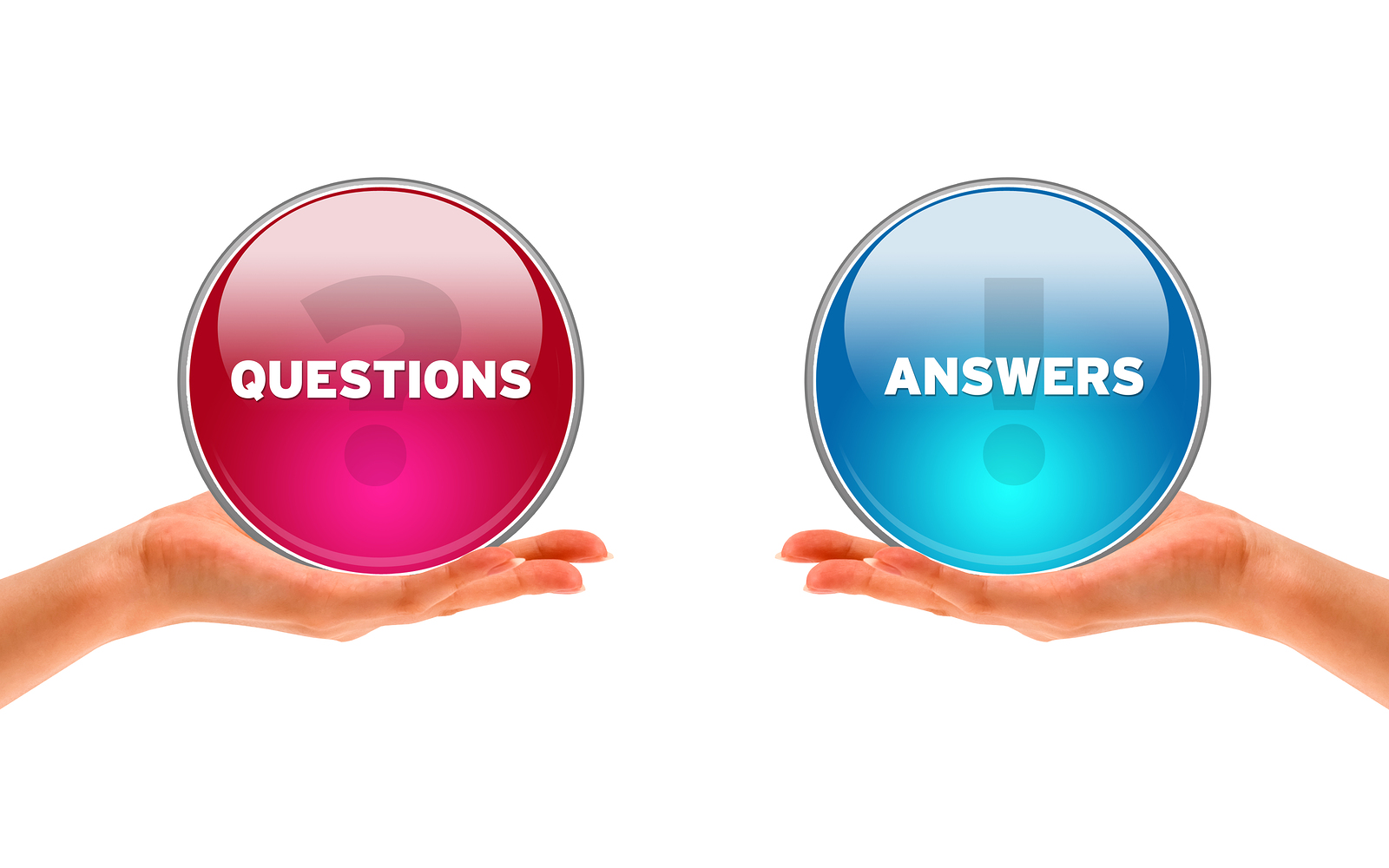